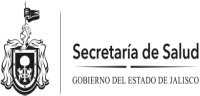 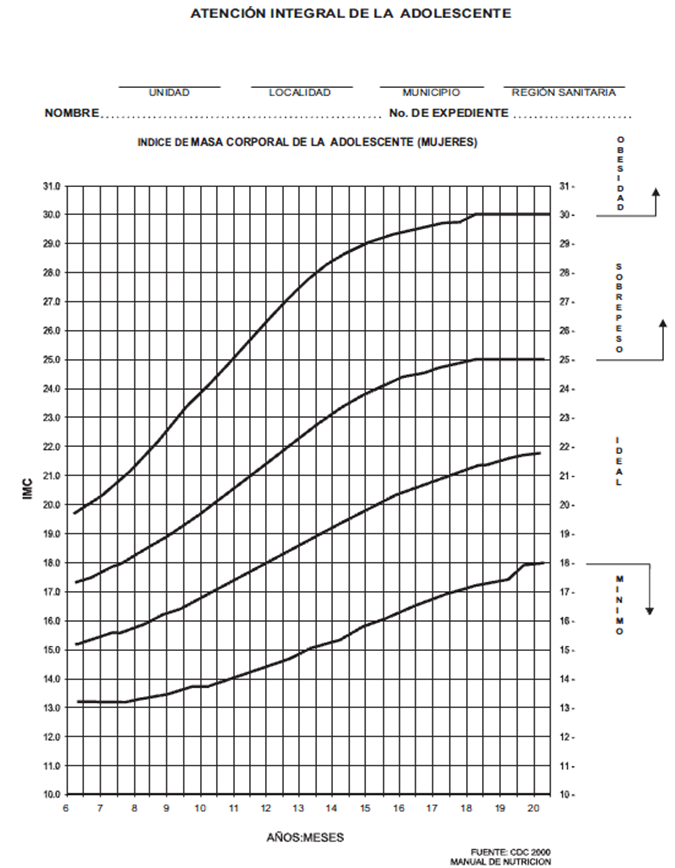 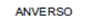 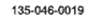 AM  2013
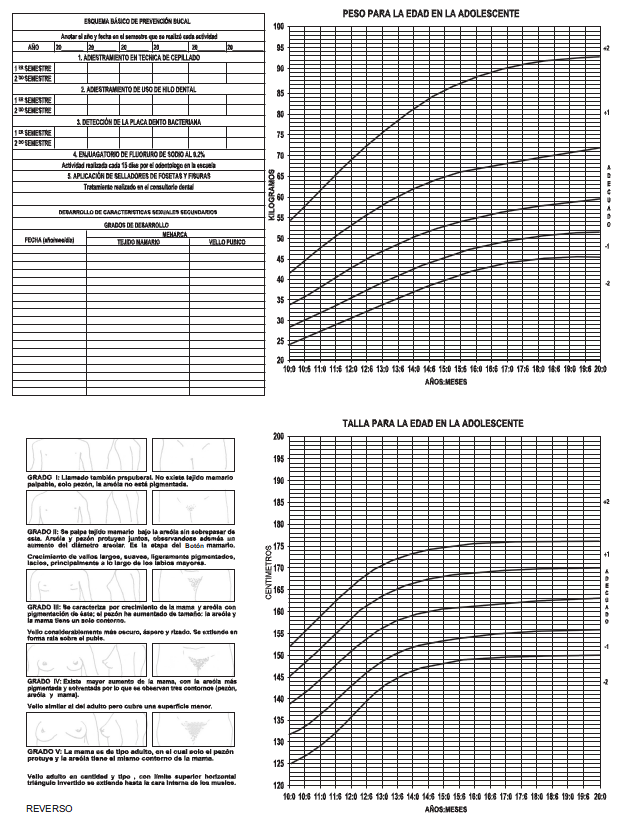 AM 2013